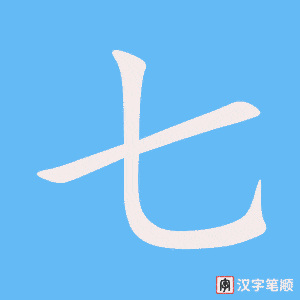 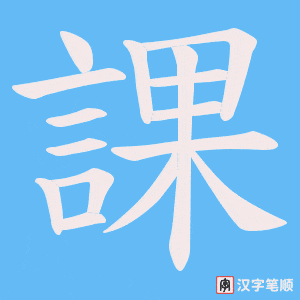 第七課
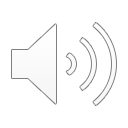 Lesson Seven
Ling Yan
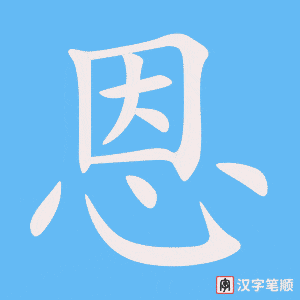 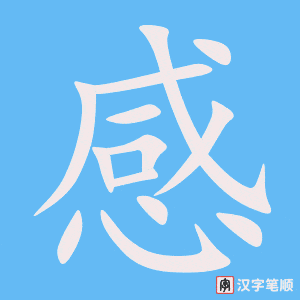 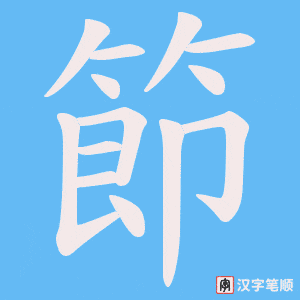 感恩節
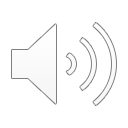 Thanksgiving Day
Ling Yan
快到了
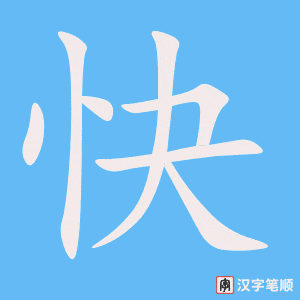 soon
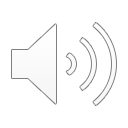 Ling Yan
快到了
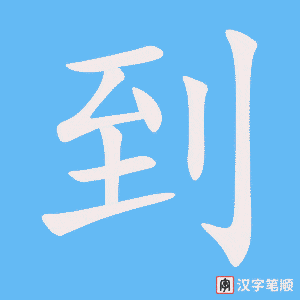 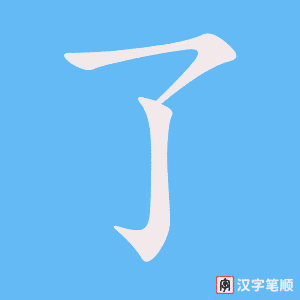 To arrive
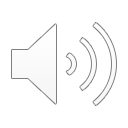 Ling Yan
打算
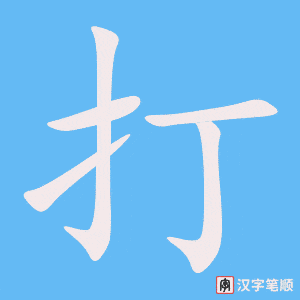 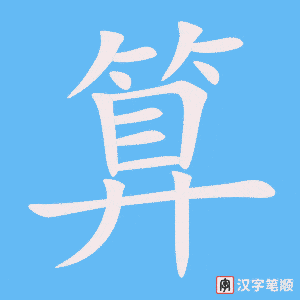 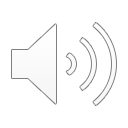 Plan to do
Ling Yan
坐飛機
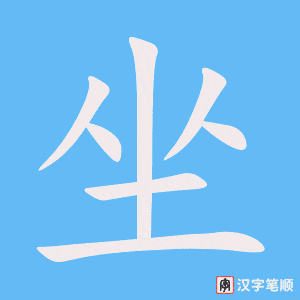 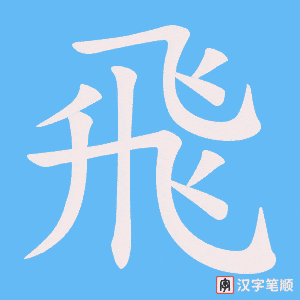 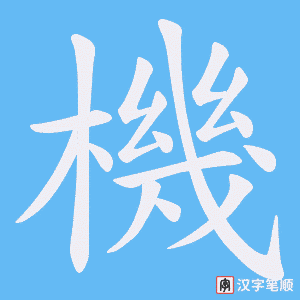 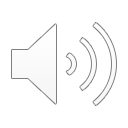 By plane
Ling Yan
去（加州）
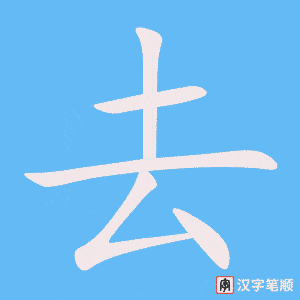 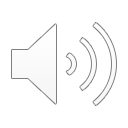 To（+place）
Ling Yan
去加州
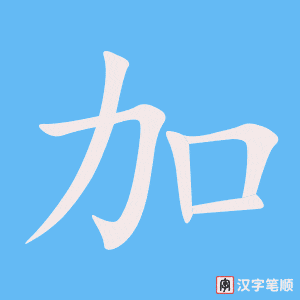 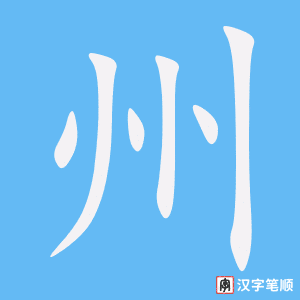 California
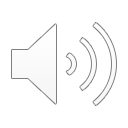 Ling Yan
女朋友
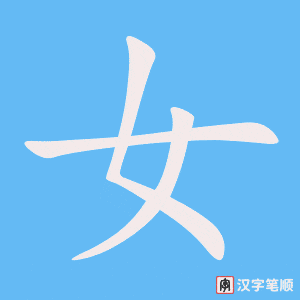 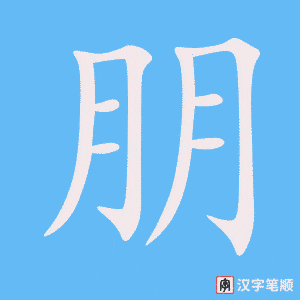 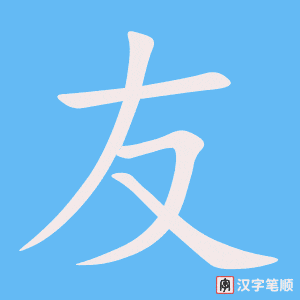 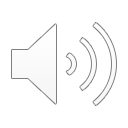 girlfriend
Ling Yan
很遠
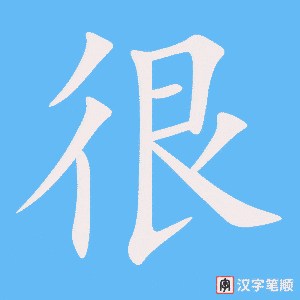 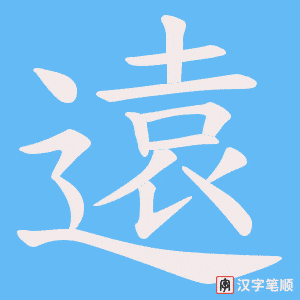 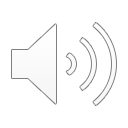 Far away
Ling Yan
得 （děi）
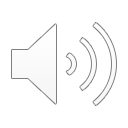 need（+N）
Ling Yan
小時
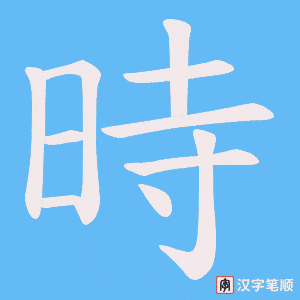 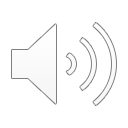 hour
Ling Yan
時間
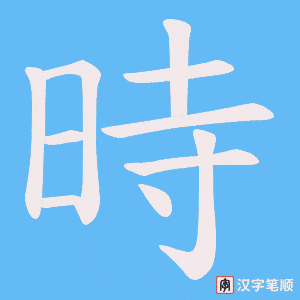 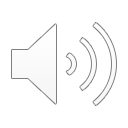 time
Ling Yan
太長了
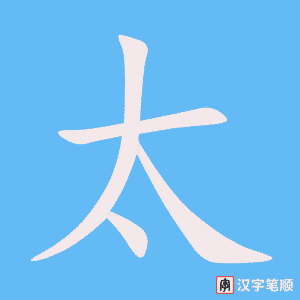 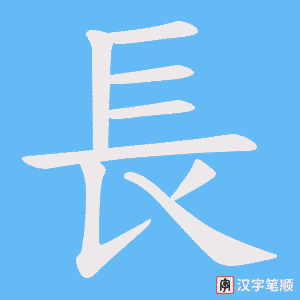 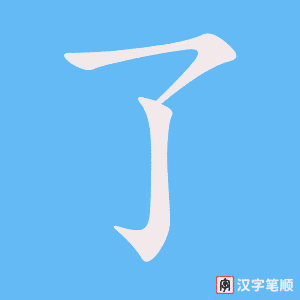 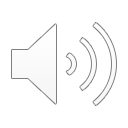 Too long
Ling Yan
沒意思
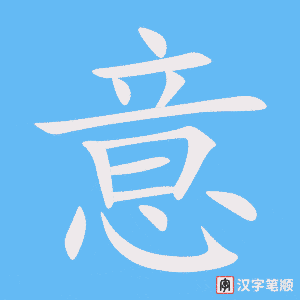 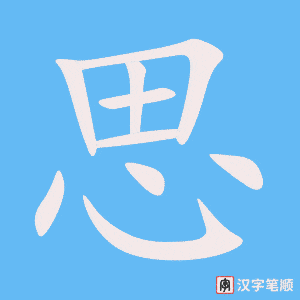 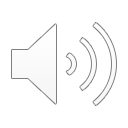 boring
Ling Yan
建議
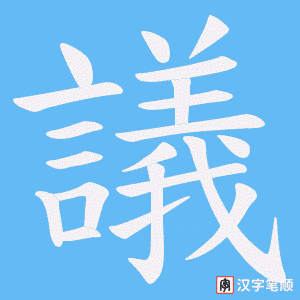 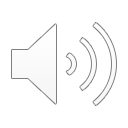 advise
Ling Yan
拿（一）本書
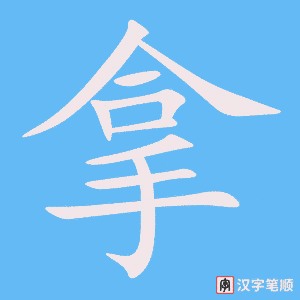 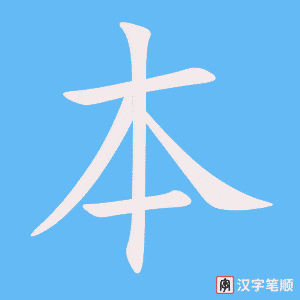 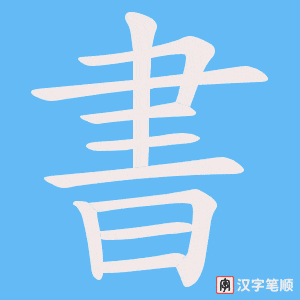 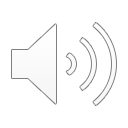 Take a book
Ling Yan
或者
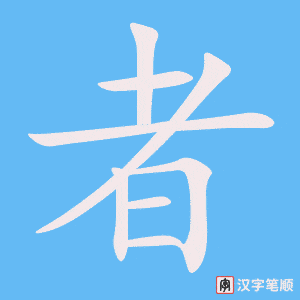 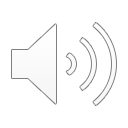 Or（used in a choice type question）
Ling Yan
用（ipod）
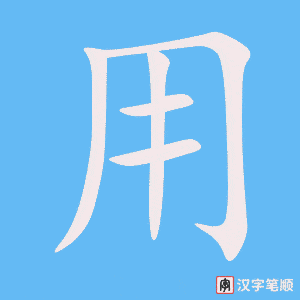 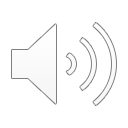 To use
Ling Yan
（用sth）聼
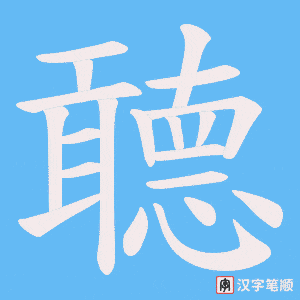 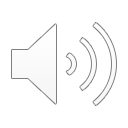 Listen to
Ling Yan
要是
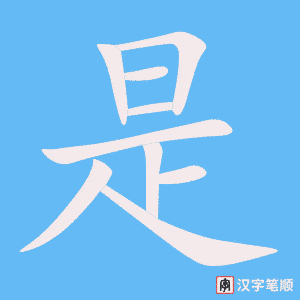 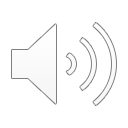 If…
Ling Yan
睏
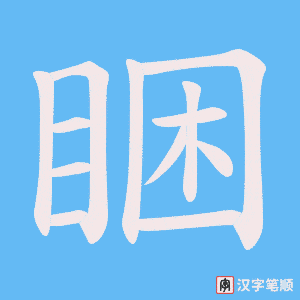 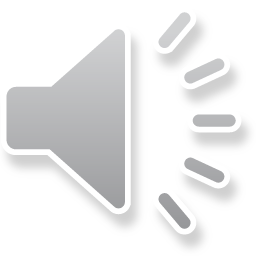 Be sleepy
Ling Yan
睡睡覺
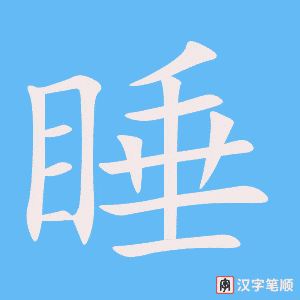 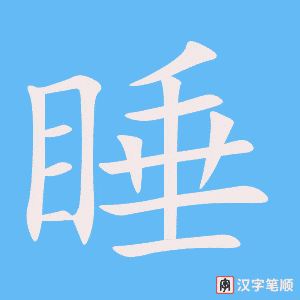 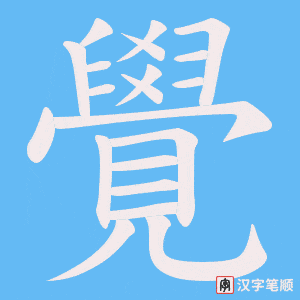 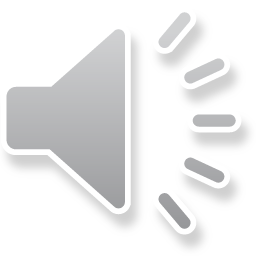 To sleep
Ling Yan
回家
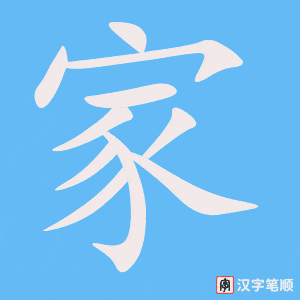 Go home
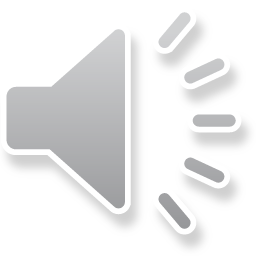 Ling Yan
吃火鷄
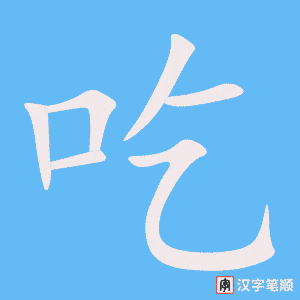 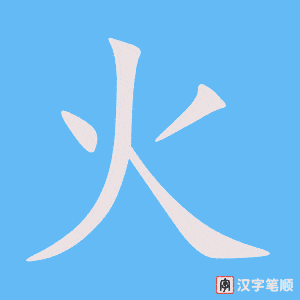 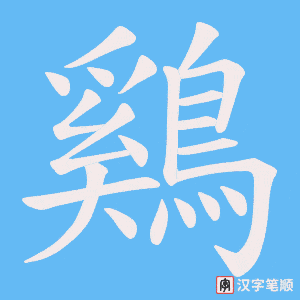 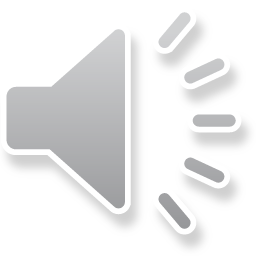 To eat turkey
Ling Yan
準備
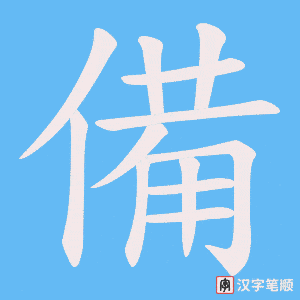 Prepare（+to do）
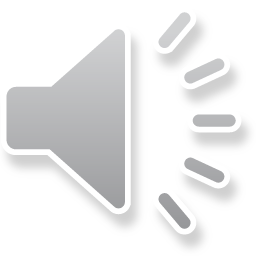 Ling Yan
玩玩兒
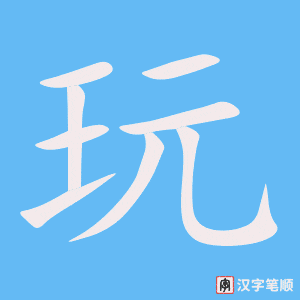 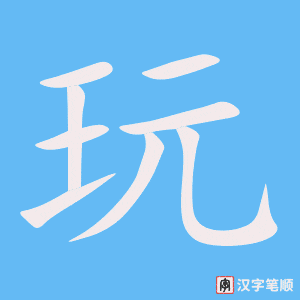 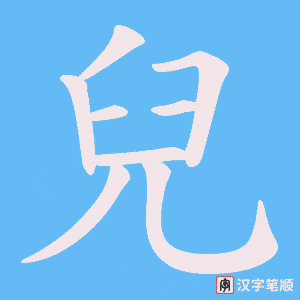 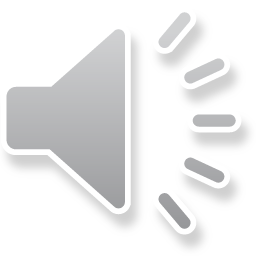 Enjoy
Ling Yan
遊行
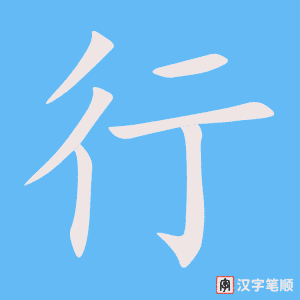 parade
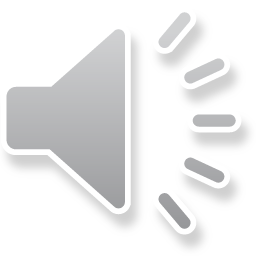 Ling Yan
同屋
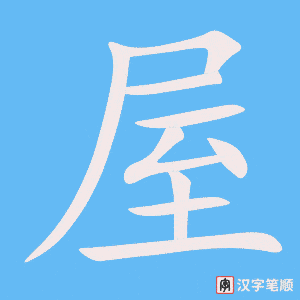 roomate
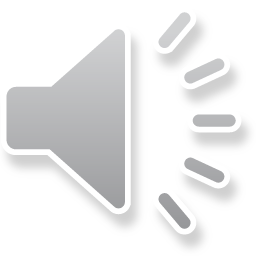 Ling Yan
聊聊天
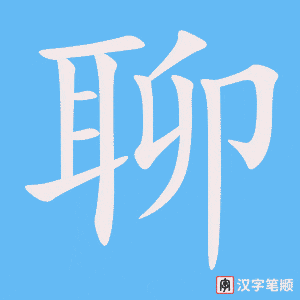 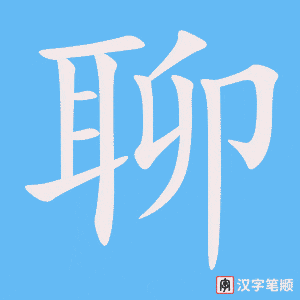 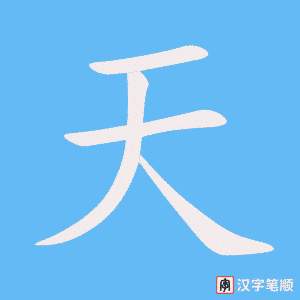 To chat
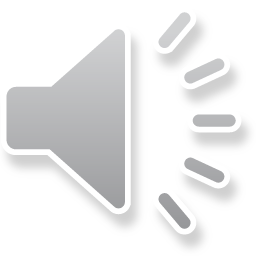 Ling Yan
博物館
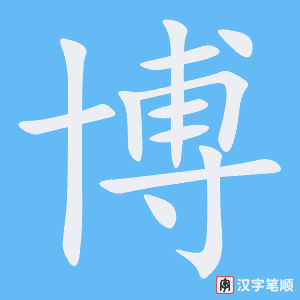 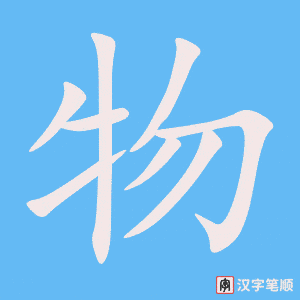 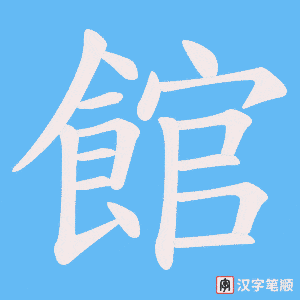 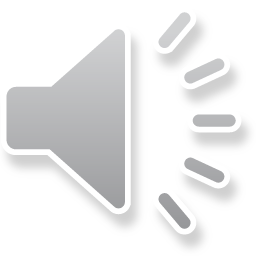 museum
Ling Yan
參觀
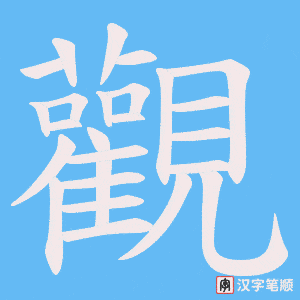 To visit
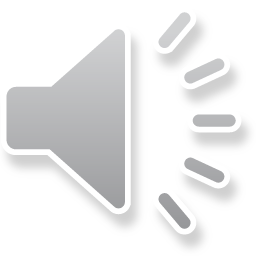 Ling Yan
電影院
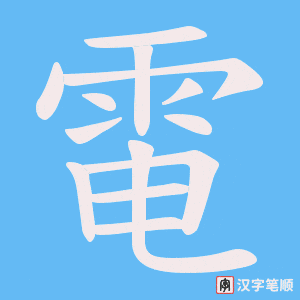 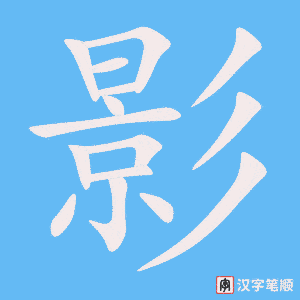 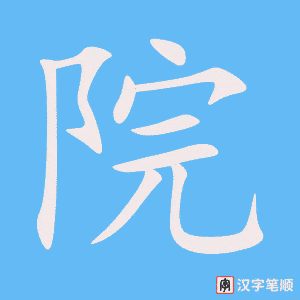 cinema
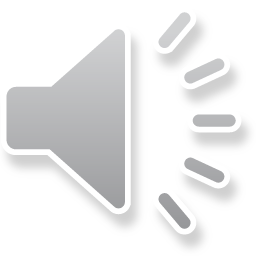 Ling Yan
看電影
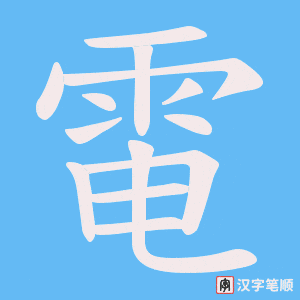 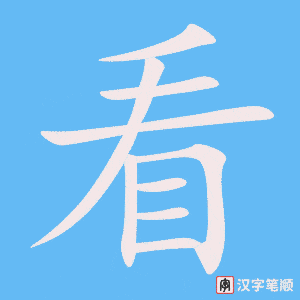 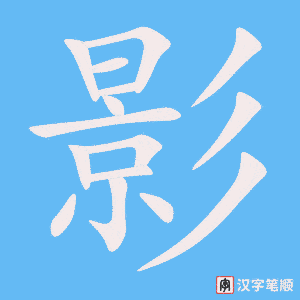 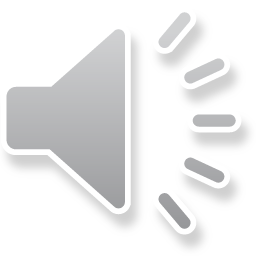 Watch movie
Ling Yan
説不定
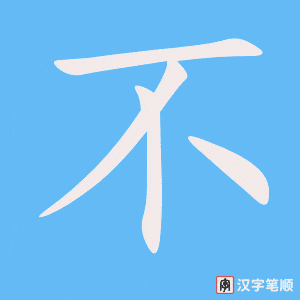 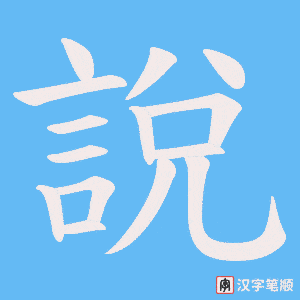 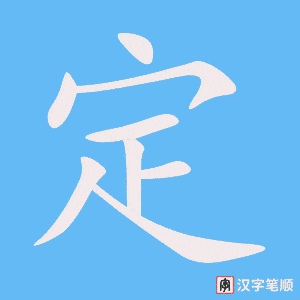 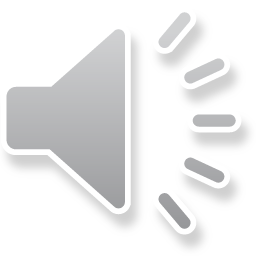 maybe
Ling Yan
買好
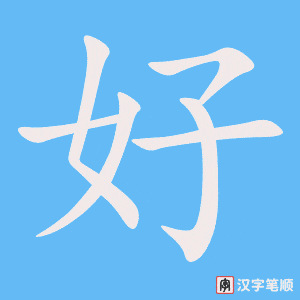 Have bought
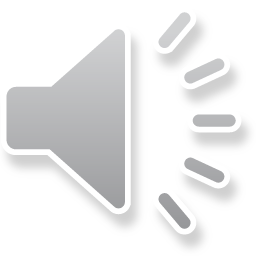 Ling Yan
在一起
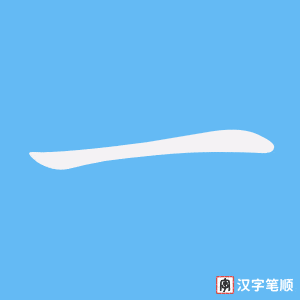 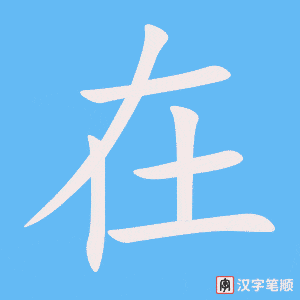 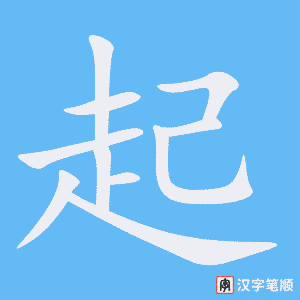 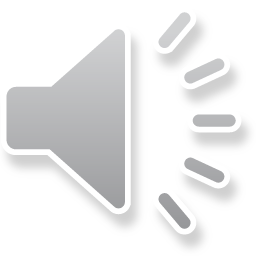 Be together
Ling Yan
不自在
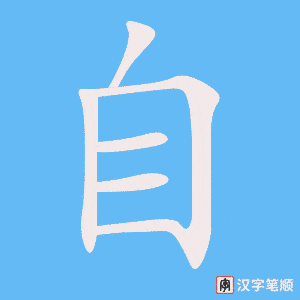 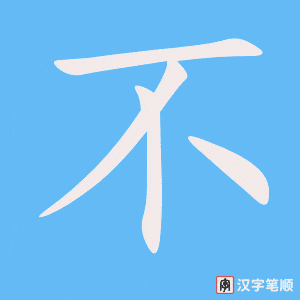 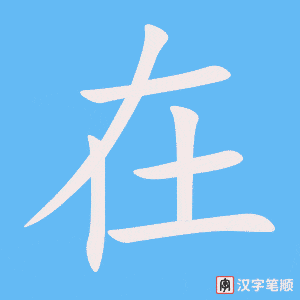 a fish out of water
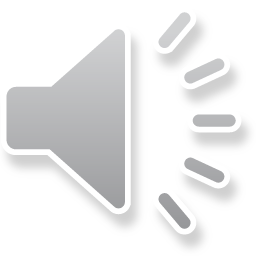 Ling Yan
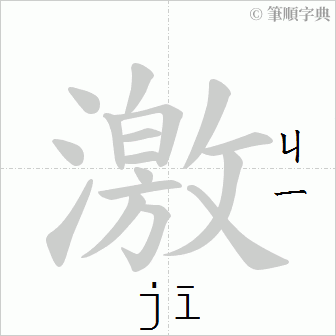 激動
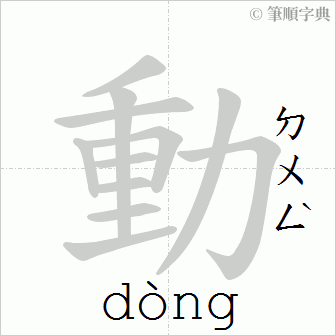 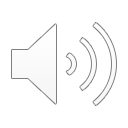 Excited in a way that you break down emotionally
Double rainbow guy is a typical example of 激動：
https://www.youtube.com/watch?v=OQSNhk5ICTI
Ling Yan
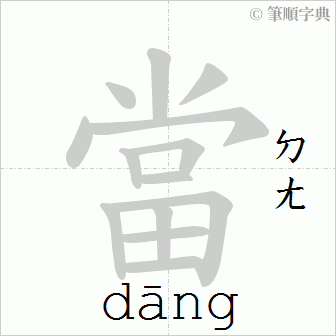 當然
Of course
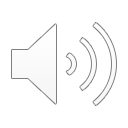 Ling Yan
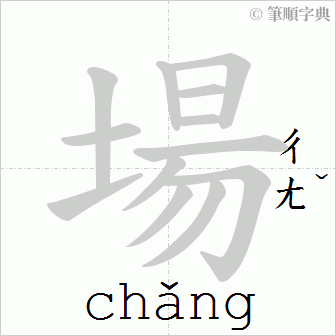 機場
airport
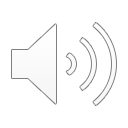 Ling Yan
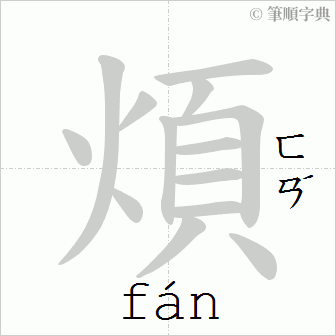 麻煩
Troublesome （Adj）/ trouble （noun）
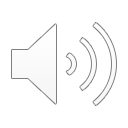 Ling Yan
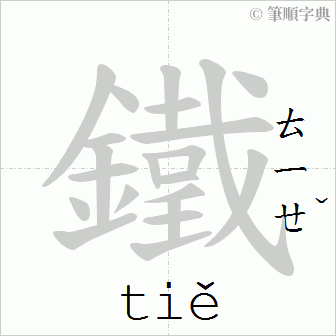 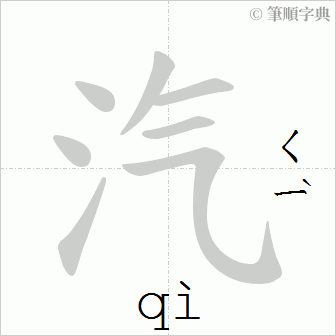 坐地鐵坐公共汽車坐出租車
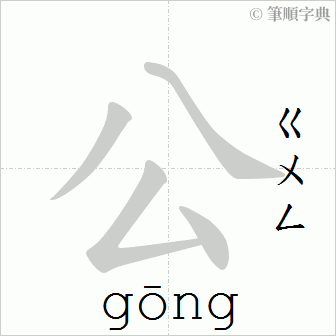 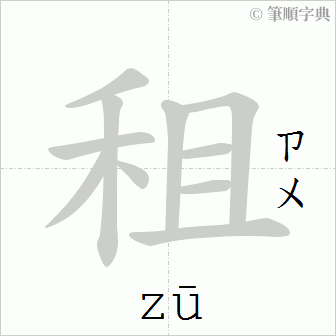 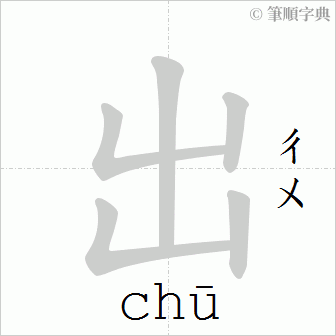 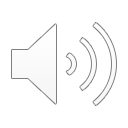 Take subway/bus/taxi
Ling Yan
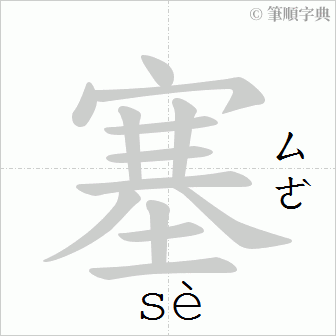 sāi chē塞  車
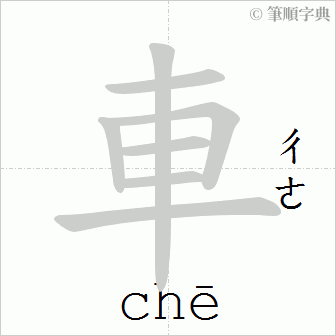 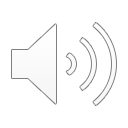 Traffic jam
Ling Yan
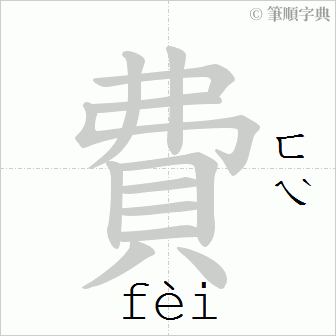 出租車費
Taxi fee
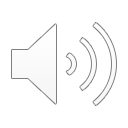 Ling Yan
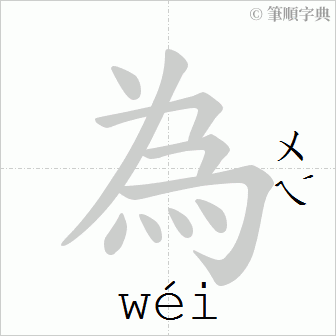 以為/爲
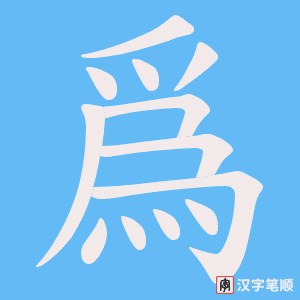 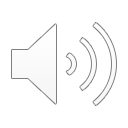 Thought wrongly
Ling Yan
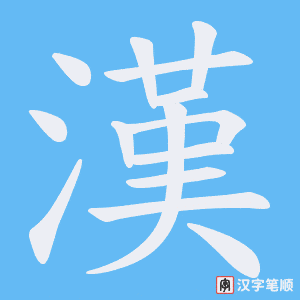 英漢字典漢英字典
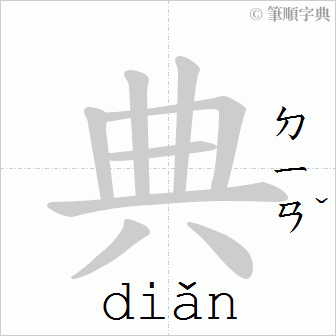 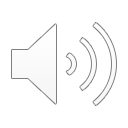 English Chinese Dictionary；Chinese English Dictionary
Ling Yan
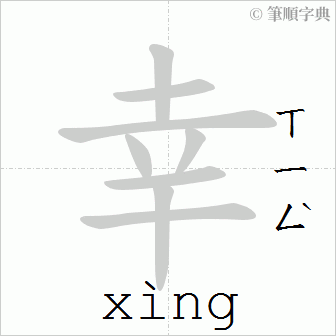 幸虧幸福；多虧
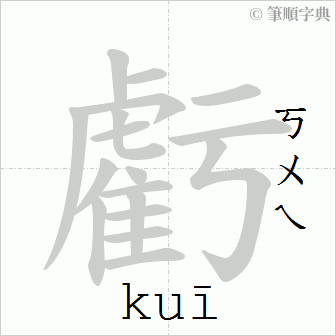 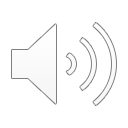 fortunately
Ling Yan
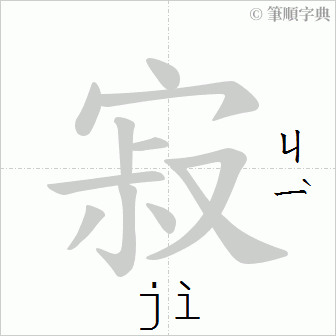 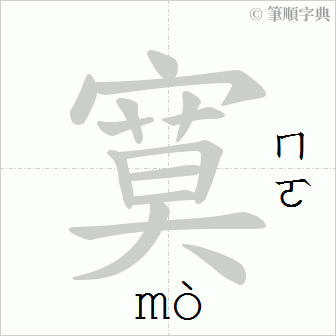 寂寞
lonely
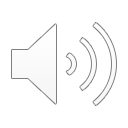 Ling Yan
挺不錯的挺Adj.的
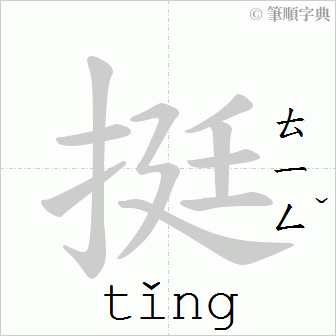 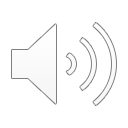 Quite good
Ling Yan
祝你好運！
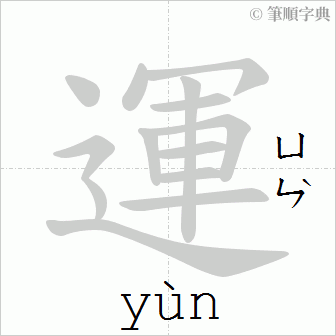 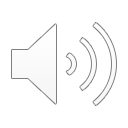 Good luck！
Ling Yan
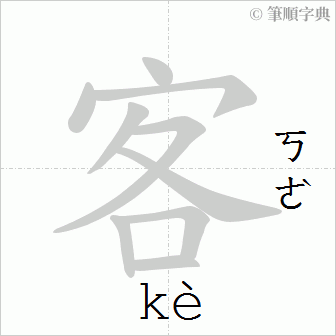 對我很客氣A對B很adj
A treats B very politely/A is kind to B
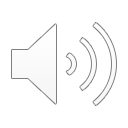 Ling Yan
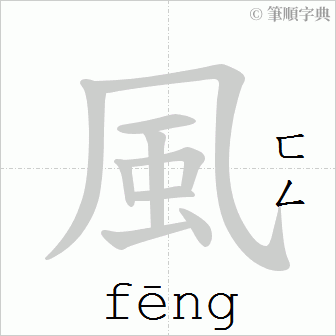 不過那兒的風景倒是不錯
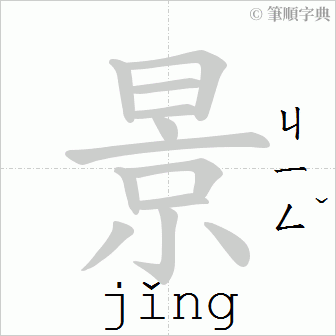 But the scenery there is surprisingly good
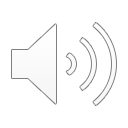 Ling Yan
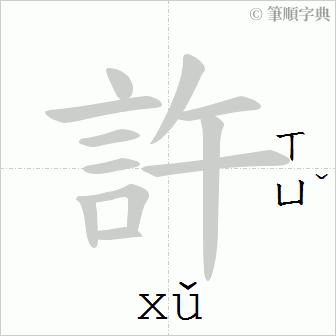 也許
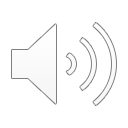 Perhaps；maybe
Ling Yan
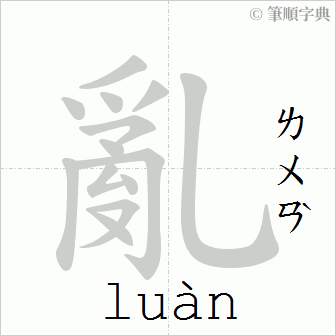 別亂想了
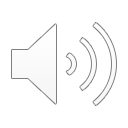 Don’t overthink it！
Ling Yan
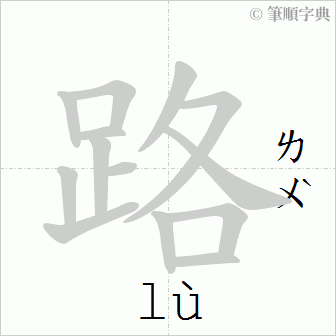 祝你一路平安！
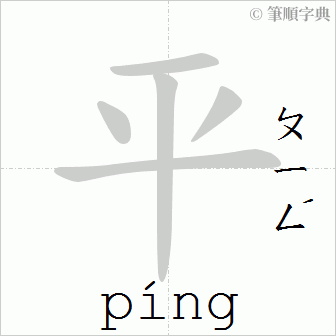 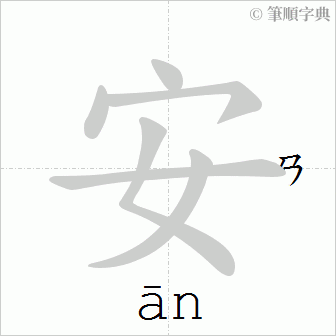 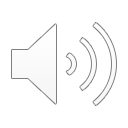 Wish you a safe journey！
Ling Yan
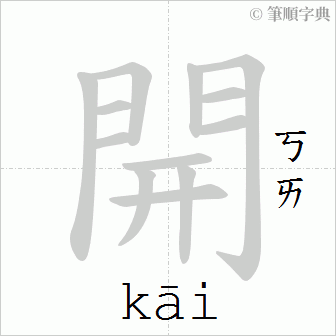 玩得開心！
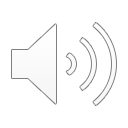 Have fun！
Ling Yan